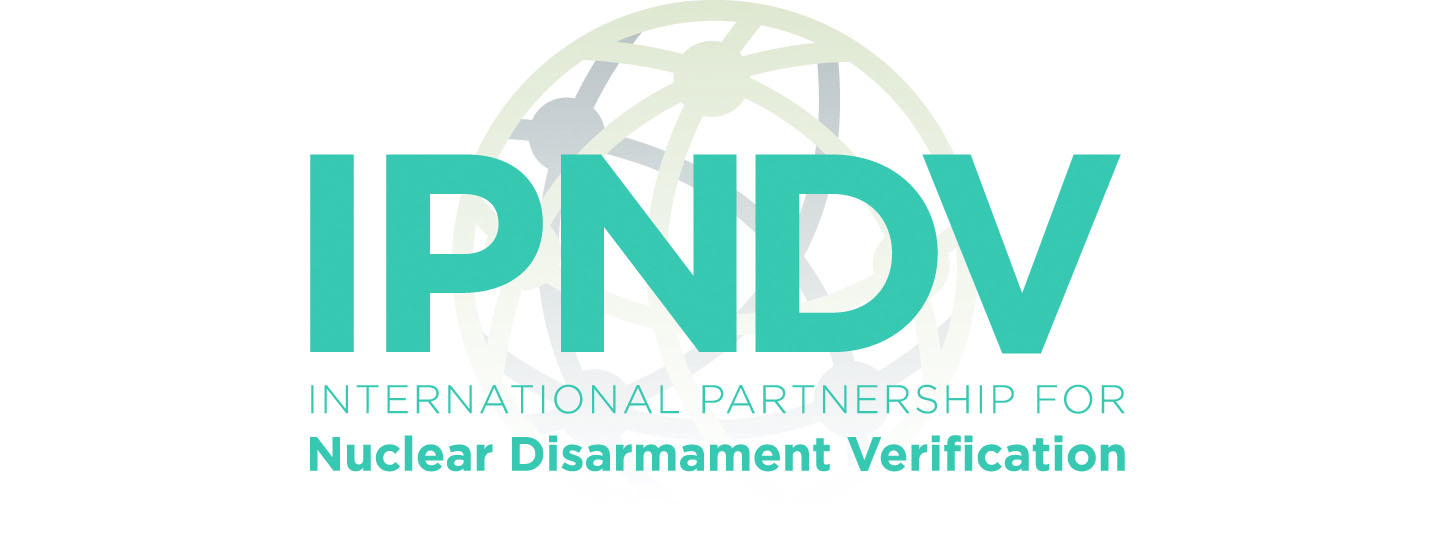 Andrew Newman2019 Nuclear Non-Proliferation Treaty Preparatory Committee MeetingMay 7, 2019
About the IPNDV
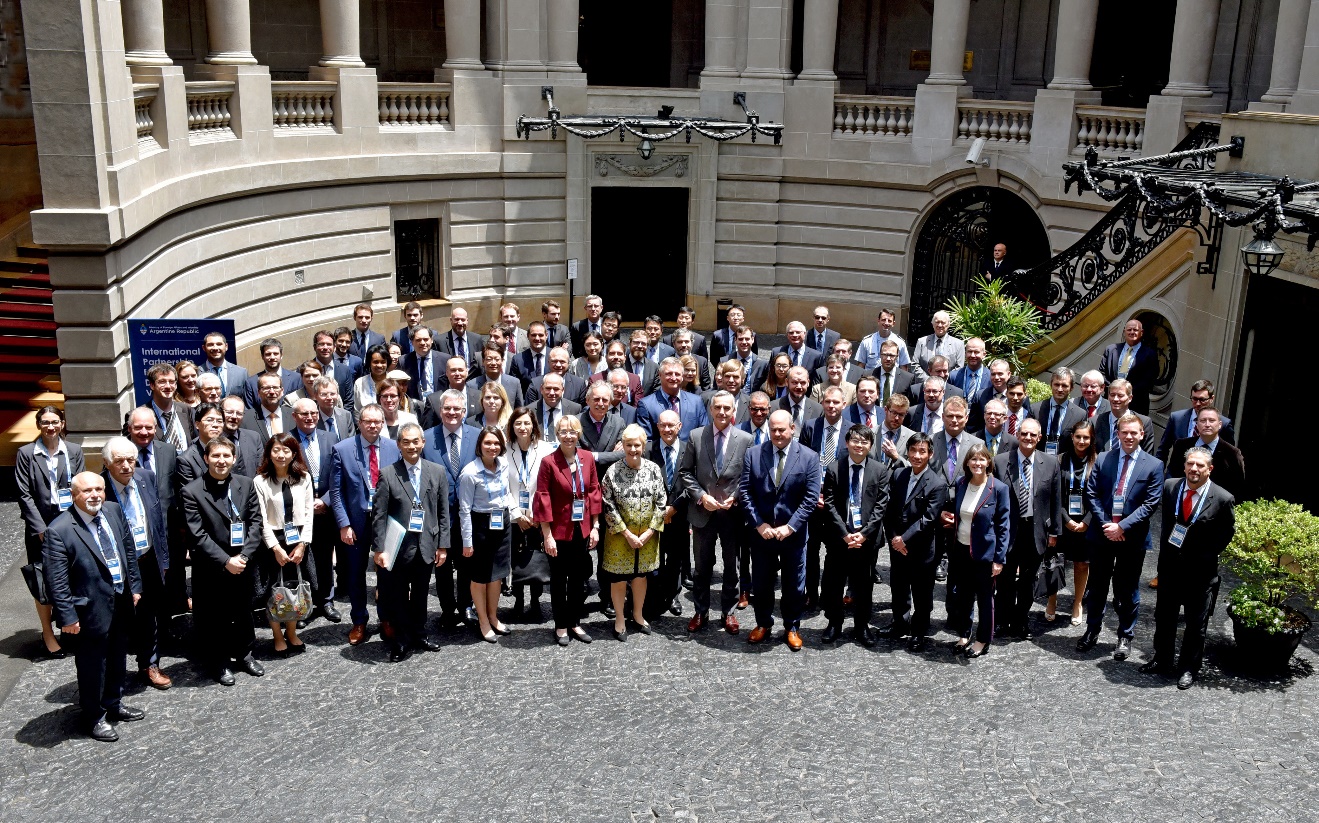 More than 25 countries with and without nuclear weapons which are:
Identifying challenges of nuclear disarmament verification
Developing potential solutions to address those challenges
Building and diversifying international capacity and expertise
Partners
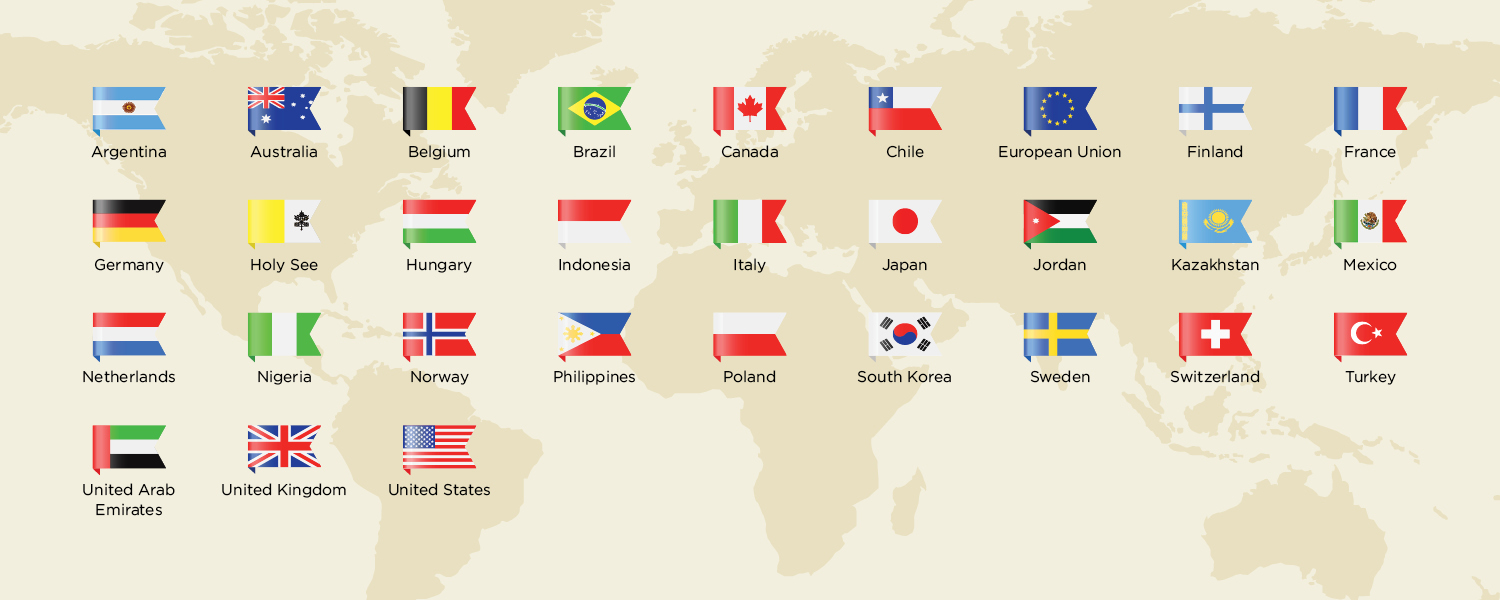 25+ countries with and without nuclear weapons
History
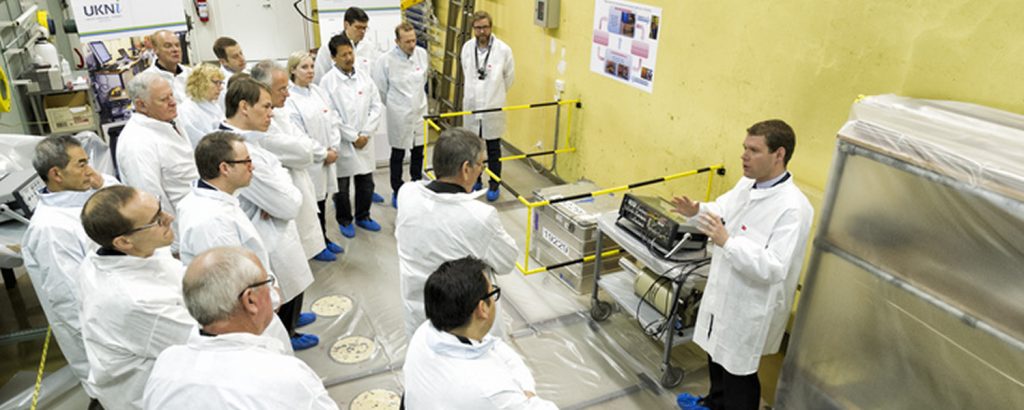 Announced in December 2014
Builds on and complements previous verification and monitoring initiatives:
Verification Pilot Project
The U.S.-Russia monitoring and verification experience
The U.S.-UK Program on Nonproliferation and Arms Control Technology
UK-Norway Initiative on Nuclear Warhead Dismantlement Verification
Structure
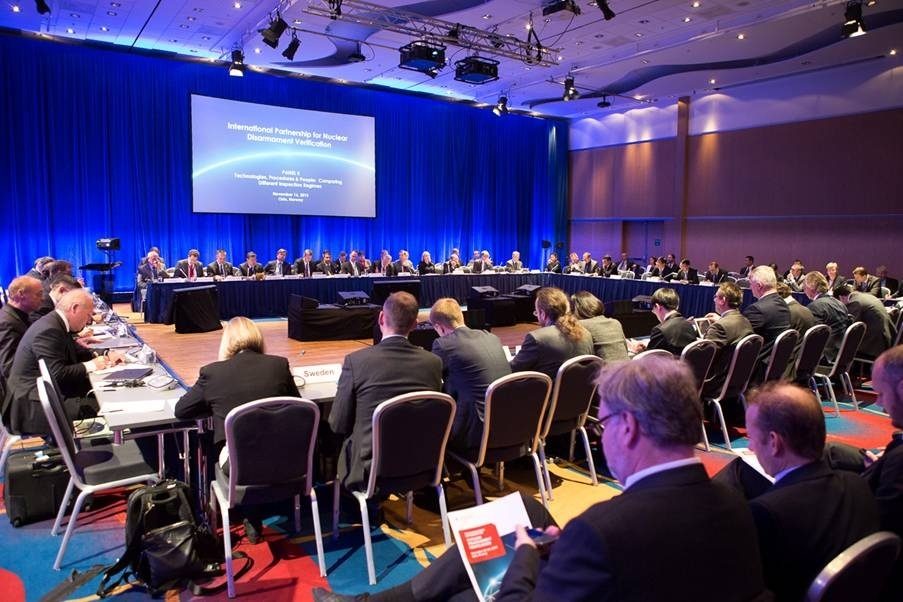 On-going effort 
Three technical working groups that meet several times a year in Joint Working Group meetings and Plenaries 
Meetings hosted in partner countries
Working Groups & Phases
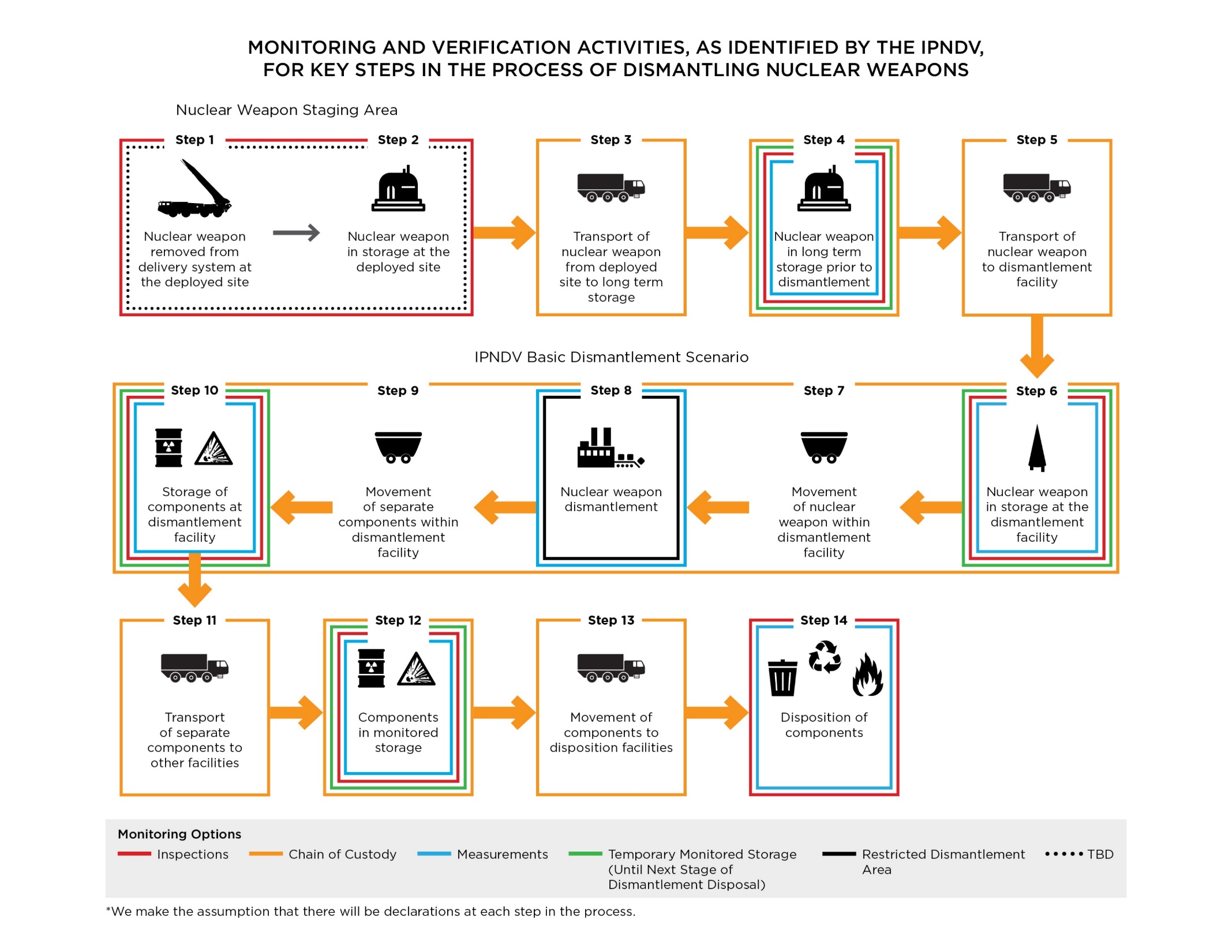 The 14 Steps: IPNDV’s Nuclear Weapons Dismantlement Lifecycle
Phase I addressed monitoring and verification activities in steps 6-10

Phase II addresses verification issues and technologies across the wider nuclear disarmament process 
(all 14 steps)
Phase I Key Judgment
While tough challenges remain, potentially applicable technologies, information barriers, and inspection procedures provide a path forward that should make possible multilaterally monitored nuclear warhead dismantlement while successfully managing safety, security, non-proliferation, and classification concerns in a future nuclear disarmament agreement.
Phase II
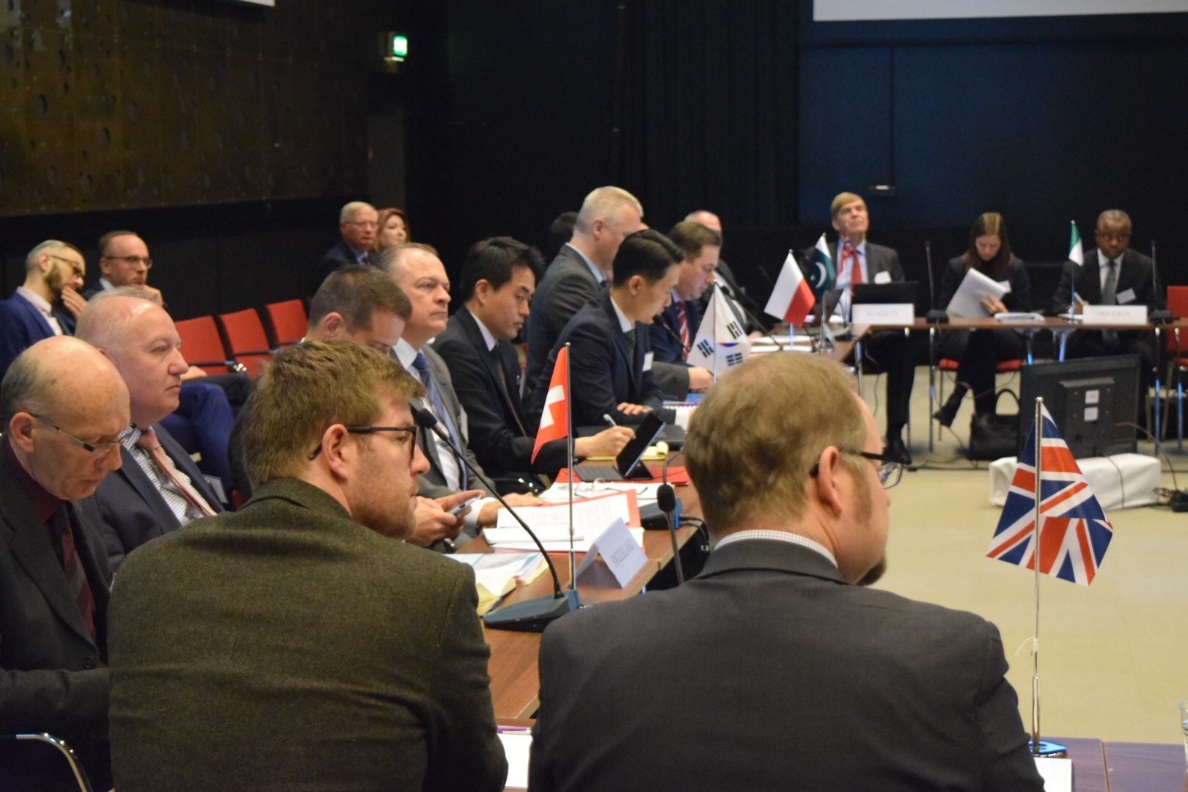 Address verification issues across all 14 steps
Further assess technologies and procedures identified in Phase I to develop practical options
Engage with other experts and groups addressing nuclear disarmament verification challenges, including the United Nations Group of Governmental Experts on Nuclear Disarmament Verification (GGE)
Publish outputs ahead the 2020 Nuclear Non-Proliferation Treaty Review Conference (NPT RevCon)
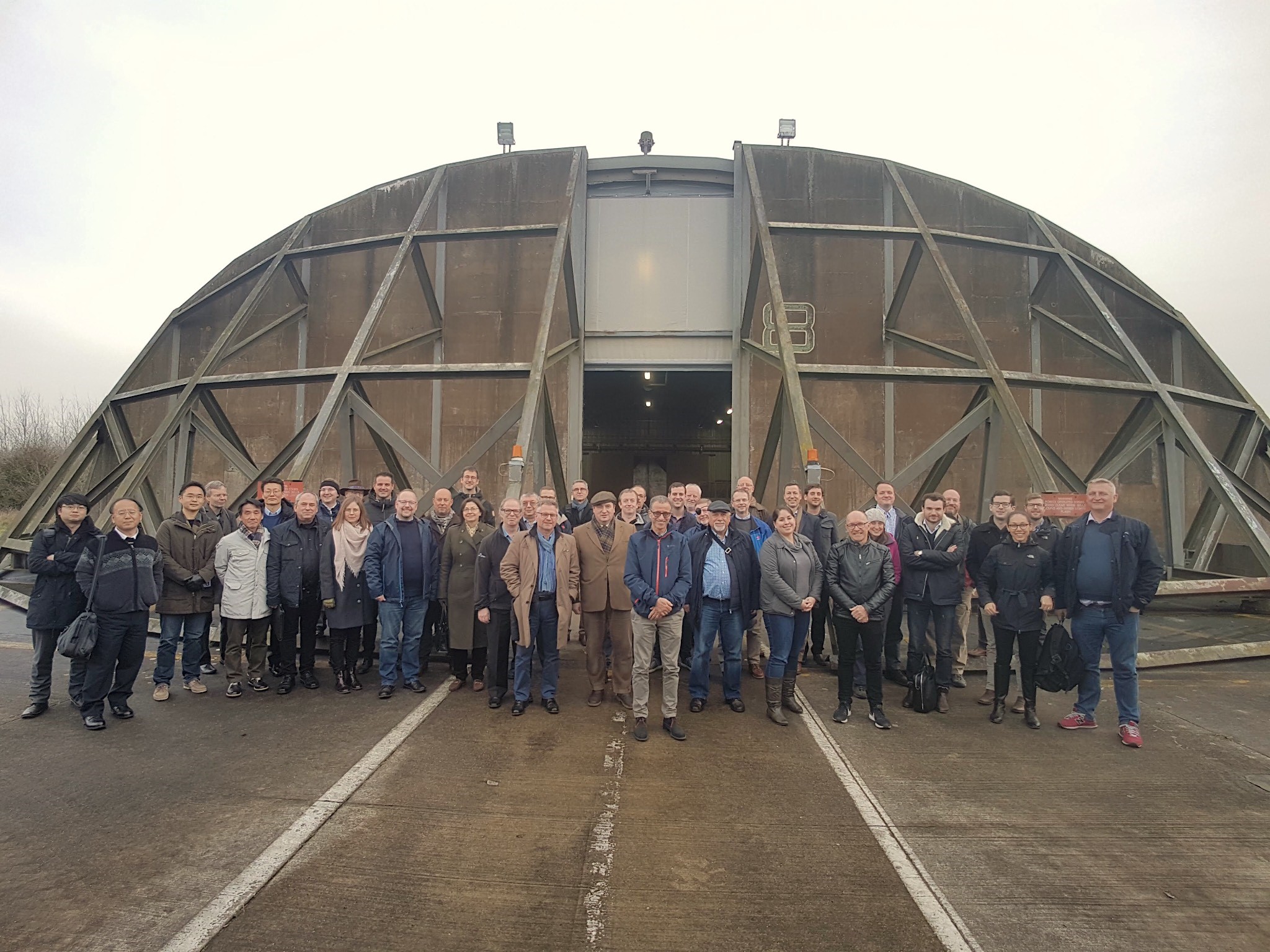 Beyond Phase II
The Partnership intends to continue its work on nuclear disarmament verification and monitoring beyond Phase II
Work Captured at ipndv.org
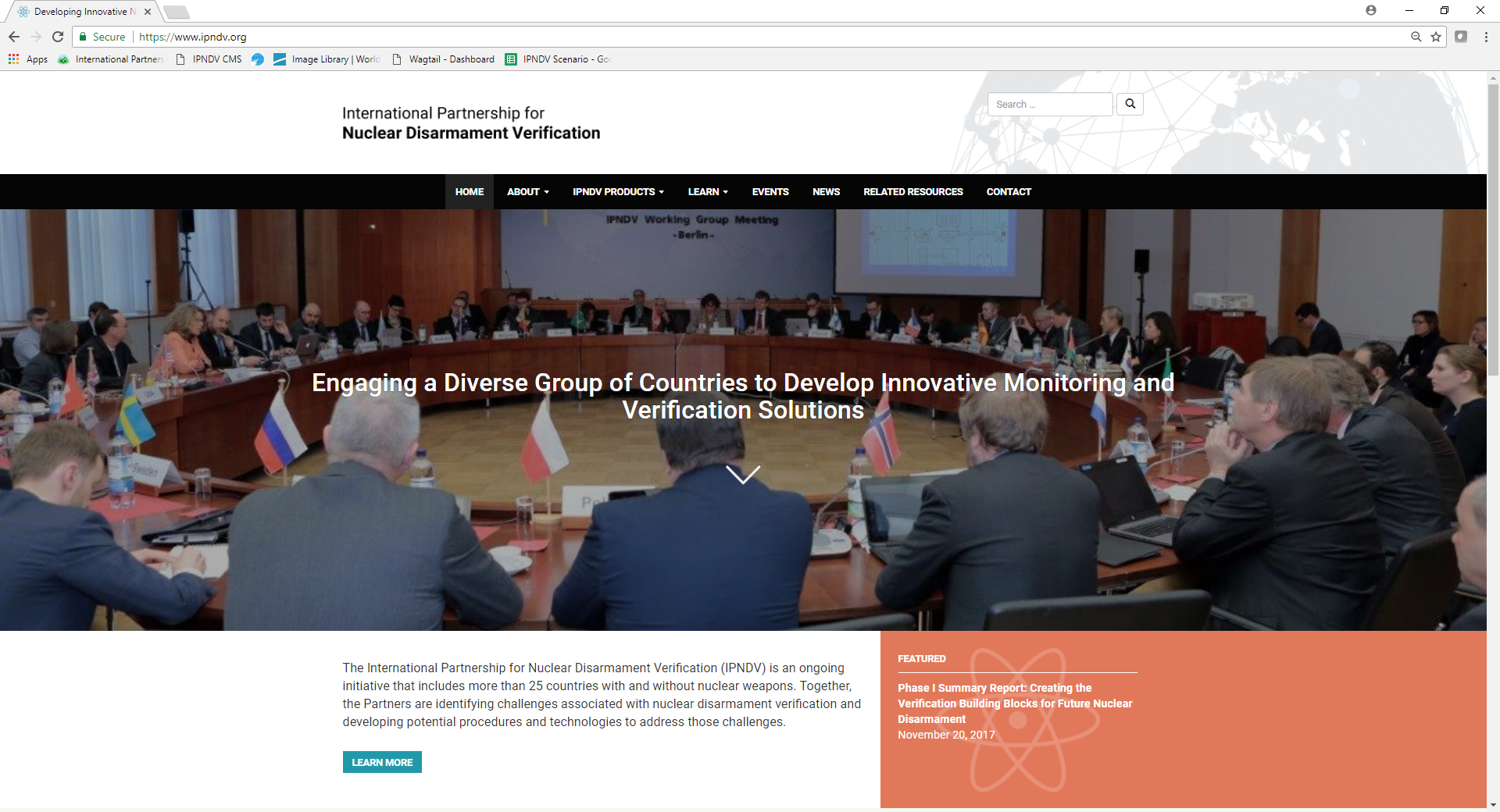 Phase I Summary Report 
Walkthrough Exercise Summary Report
40 Working Group Reports and analysis products
Related resources collection 
14-step dismantlement “lifecycle”
Digital interactive of basic dismantlement scenario
Event summaries, photos, and remarks
www.ipndv.org
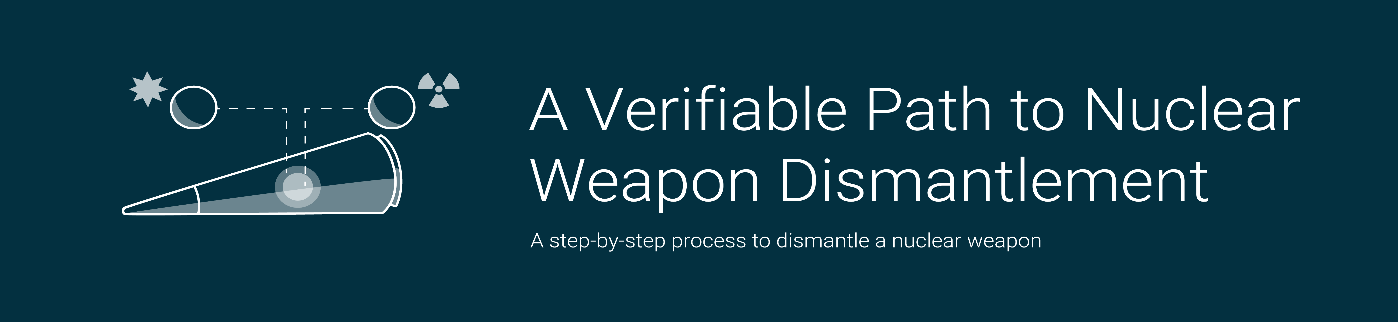